Figure 7. Activation profiles of face-selective and retinotopic regions. Histograms show the average activation (n = 7) ...
Cereb Cortex, Volume 11, Issue 4, April 2001, Pages 287–297, https://doi.org/10.1093/cercor/11.4.287
The content of this slide may be subject to copyright: please see the slide notes for details.
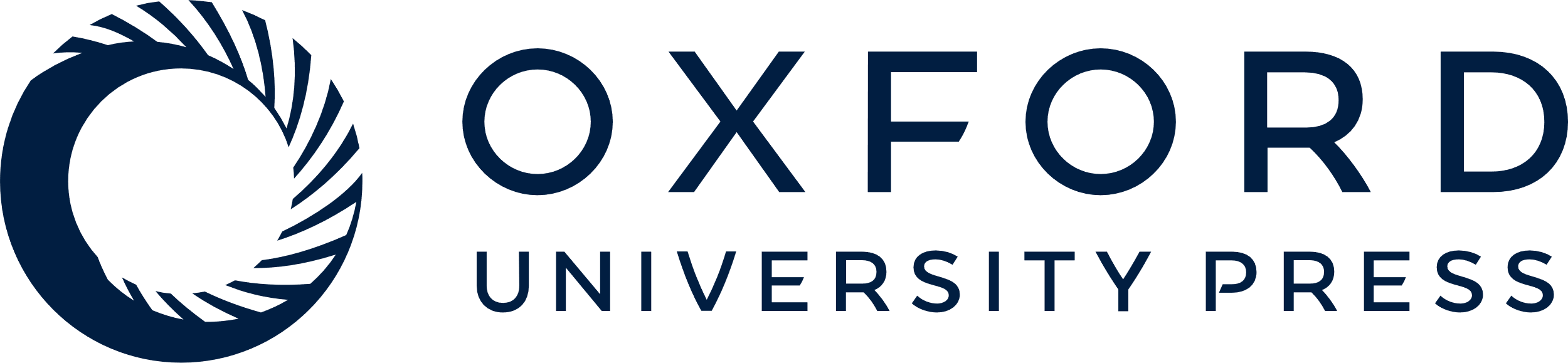 [Speaker Notes: Figure 7. Activation profiles of face-selective and retinotopic regions. Histograms show the average activation (n = 7) derived from regions with the highest level of scrambling sensitivity (a,b), and retinotopic regions V1–V2 (c,d). The x-axis denotes type of stimuli and the y-axis shows the percentage signal change calculated relative to blank epochs. Asterisk indicates significant difference from the full-face epoch. The icons under the histograms illustrate the stimuli presented to the subjects during each epoch. Average recognition performance (n = 7) is presented as histograms for each stimulus type (e). Error bars indicate ± averaged SEM.


Unless provided in the caption above, the following copyright applies to the content of this slide: © Oxford University Press]